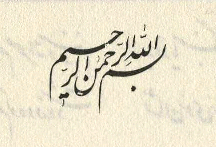 Near Hamedan, Iran
Nearly 900 years ago
Mehr 1393
9th Mehr 1388.
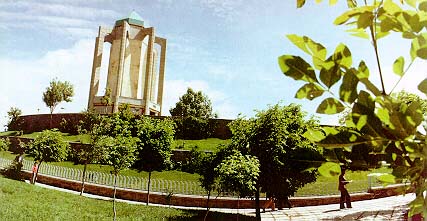 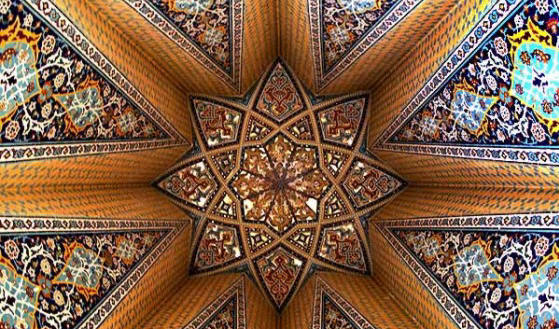 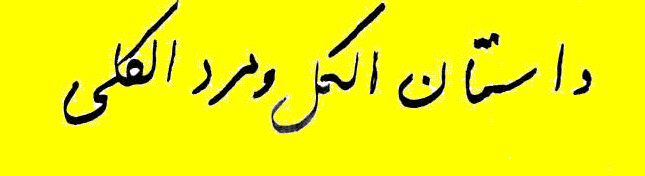 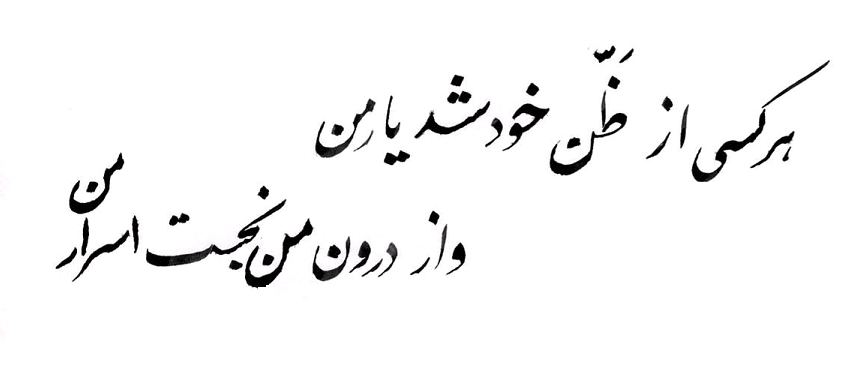 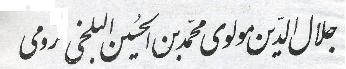 Types of Attention
Carlos Castaneda.
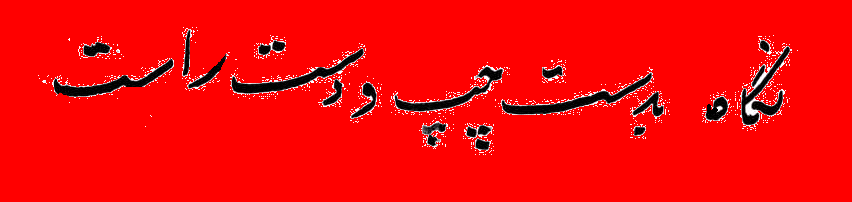 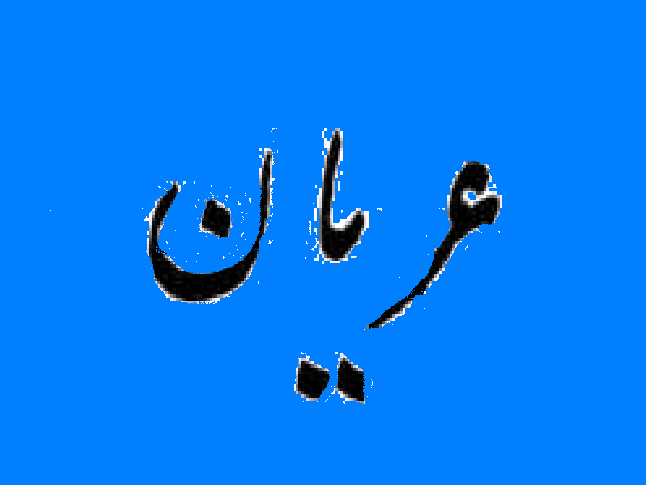 Was BaBa Taher truly orian
Was he a nudist
Was that just a nickname by which the people called him
Or was he orian of bad characters
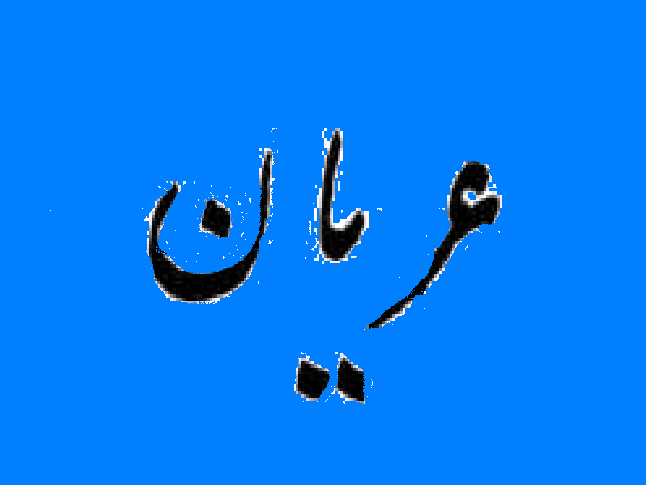 Jokes about orian

Saadi, Bozorgash nakhanand ahle kherad
Ke name bozorgan be zeshti barad

Name nke rftegan zaie nakon  Ta bamanad ame nkat yadegar
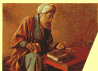 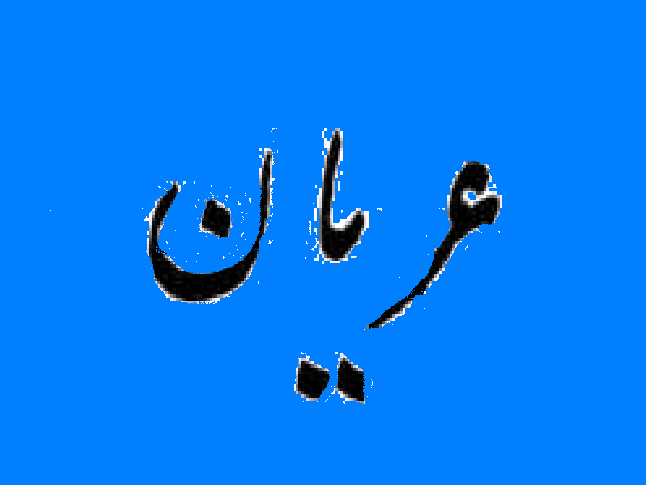 Budah:
Wants are the source of suffering
Naked of Wants
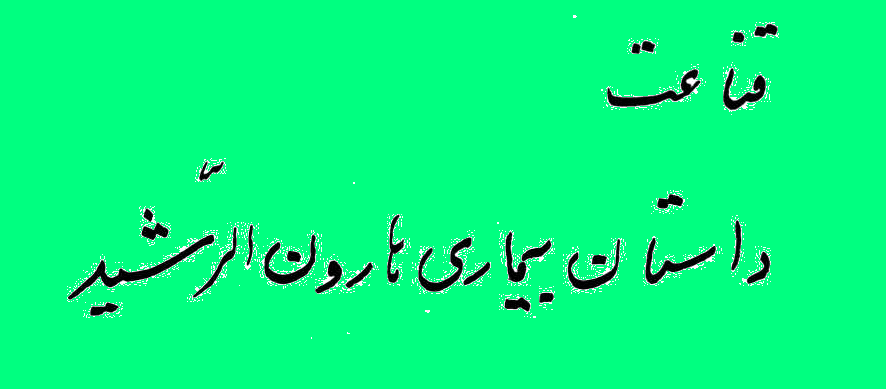 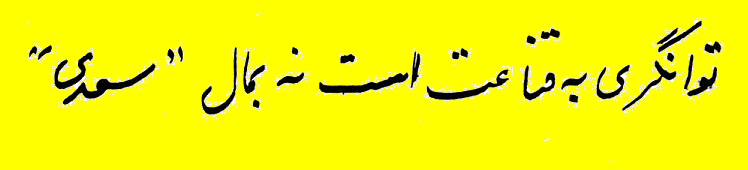 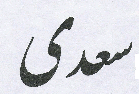 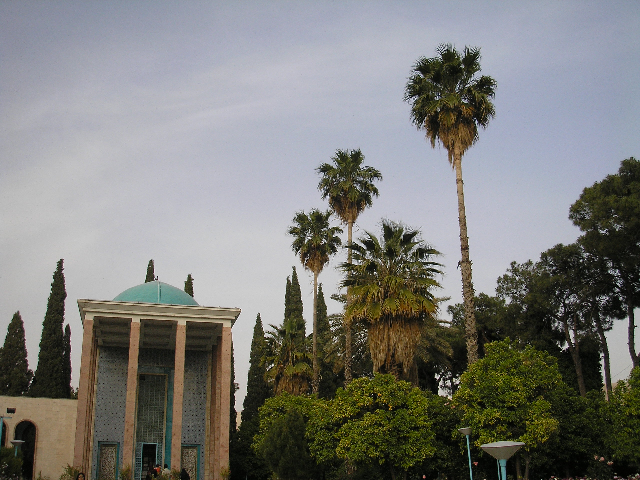 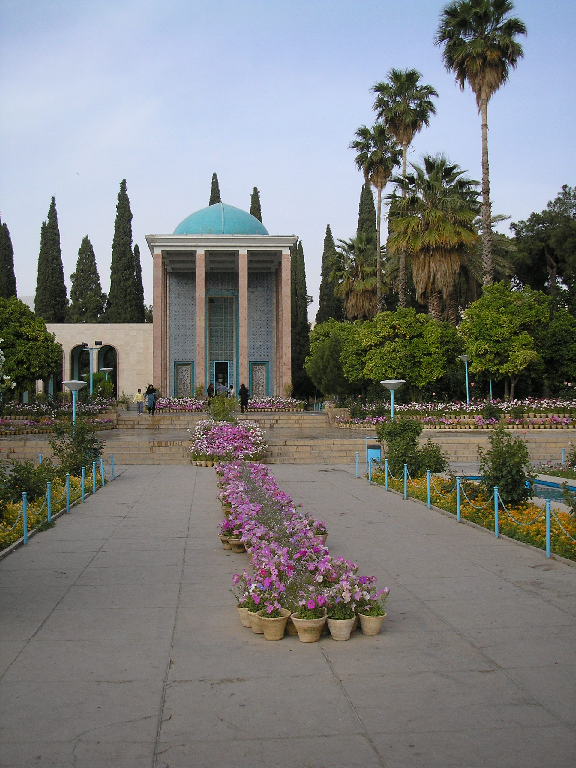 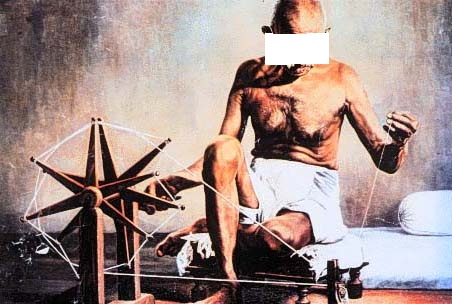 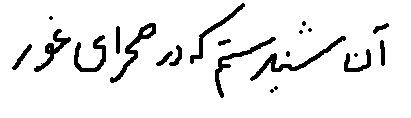 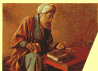 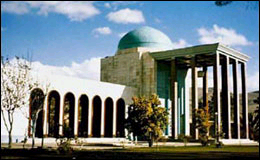 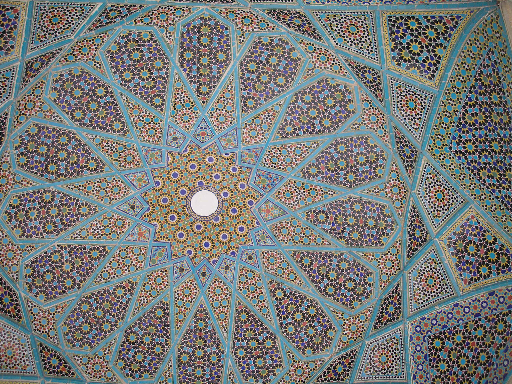 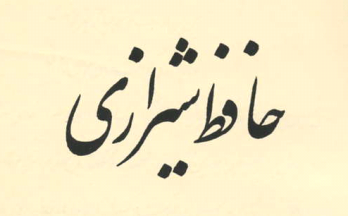 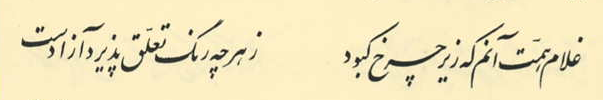 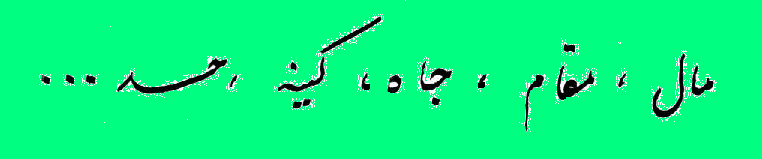 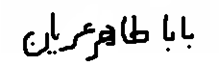 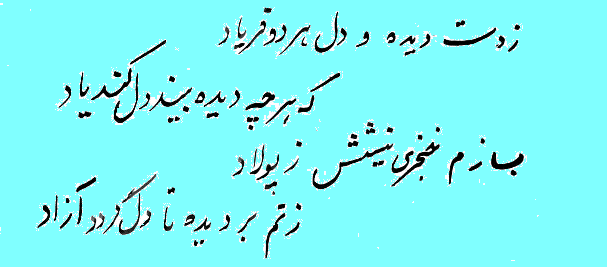 Contentment
Traveling Lightly
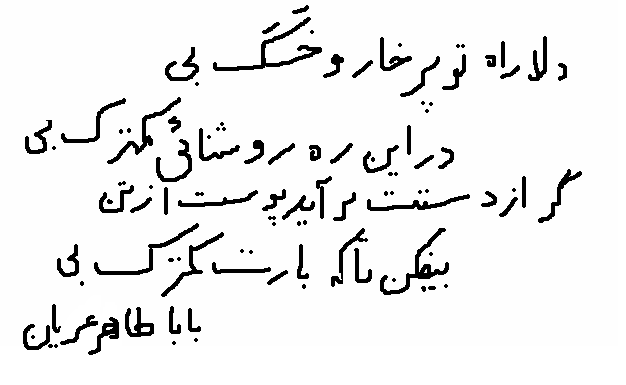 The One Thousand & One Night
Sindbad the Sailor & drowning of the ship
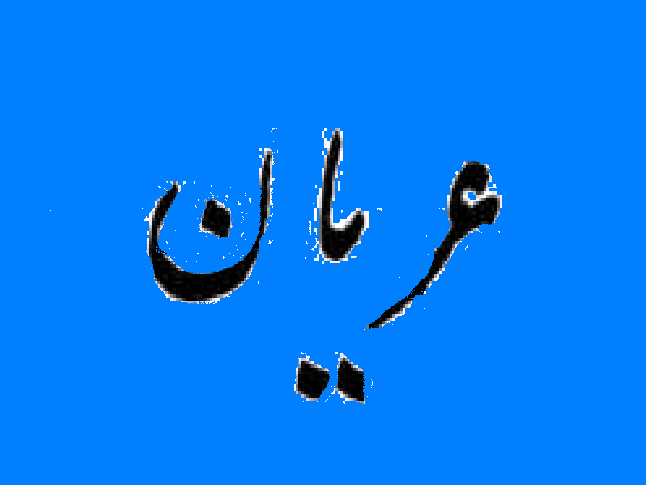 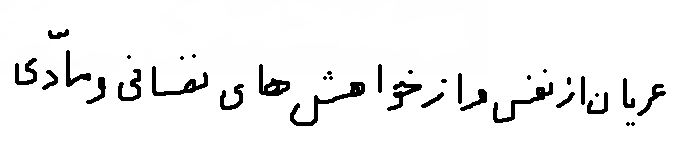 Orian has 2 aspects
1..  Orian as not wanting
2.  Orian as being transparent before Doost
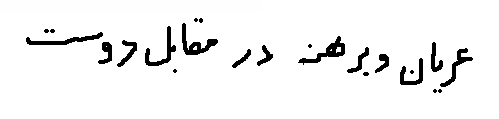 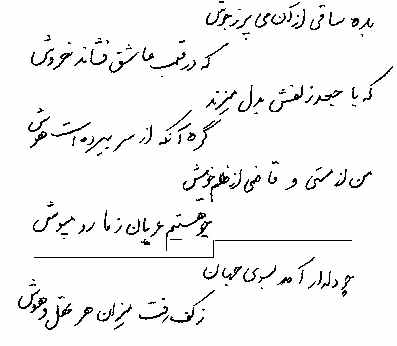 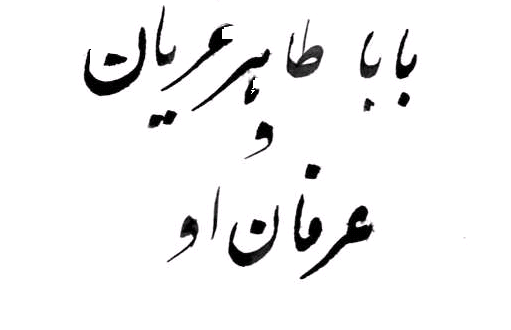 If BaBa Taher was here today:
What would he say
What would he think
What would be his advice to us
Metaphor, Esteareh
Metaphors were used to describe some indescribable thoughts/concepts
Tomb of BaBa Taher, Hamadan, Iran
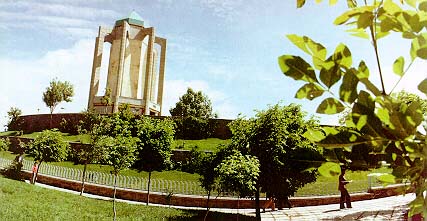 Why Do We Need Erfan?
In This World:
Man is in pain & agony
Man seeks happiness
Man feels enslaved
Man, ultimately, has a 
	choice
Man wants to be free

And, ultimately, Man 
	seeks ways to free himself
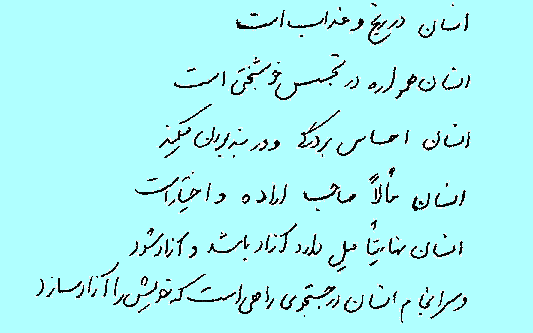 In This World
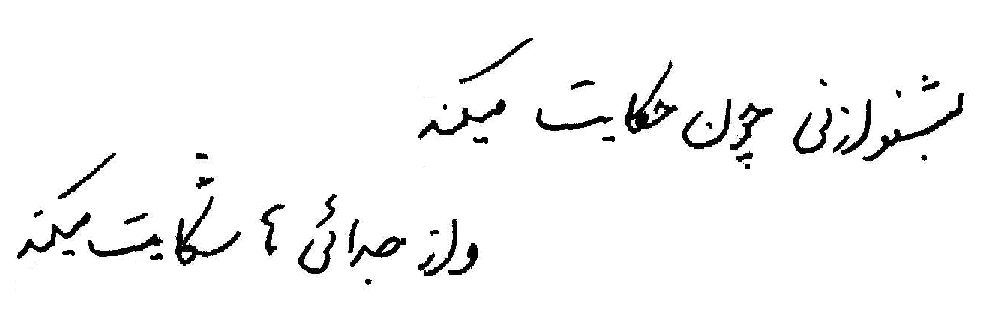 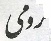 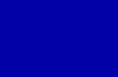 Man is in pain because he is separated from its origin

Man is a traveler on a path
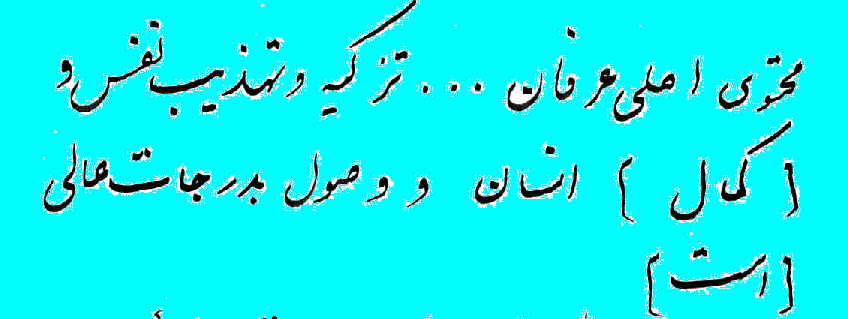 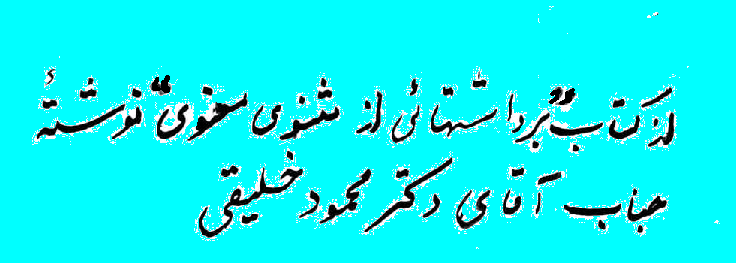 Mysticism
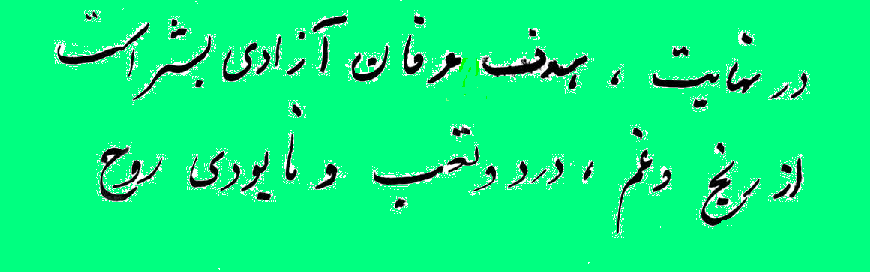 The Way
How to go there.
How to get there.
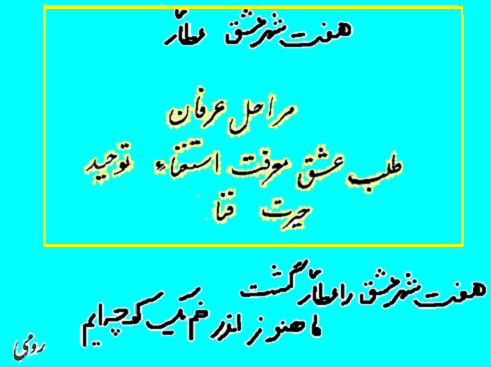 Attar, The Seven Cities of LoveVariations In Mystisism
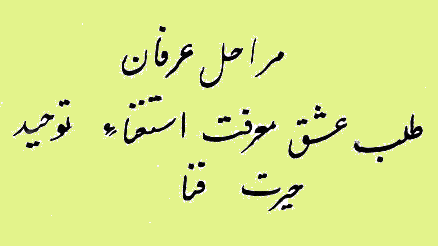 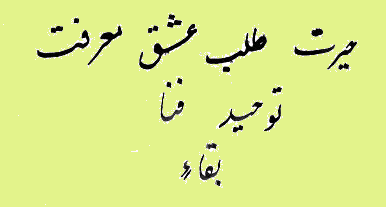 Seven
1. The one thousand and one night:
The seven journeys of Sinbad, the Sailor
2. Haft Khan Rostam.
3. Haft Gonbad Nezami Ganjavi.
4. Seven days of the week
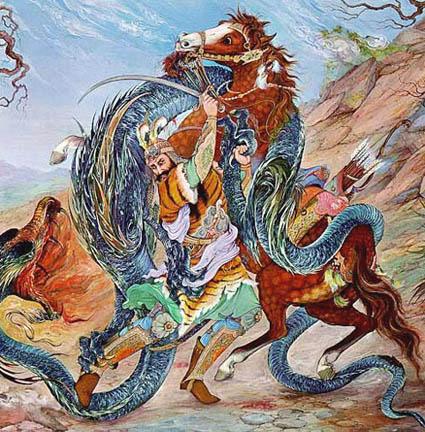 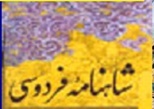 First: Talab
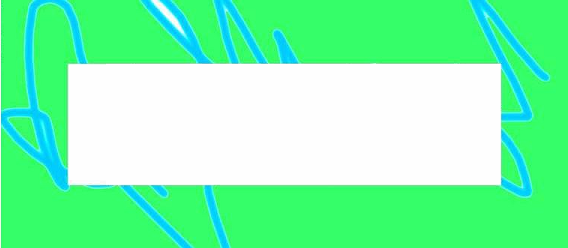 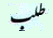 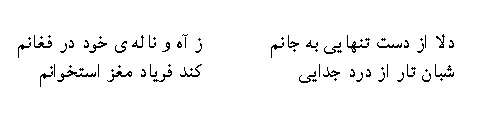 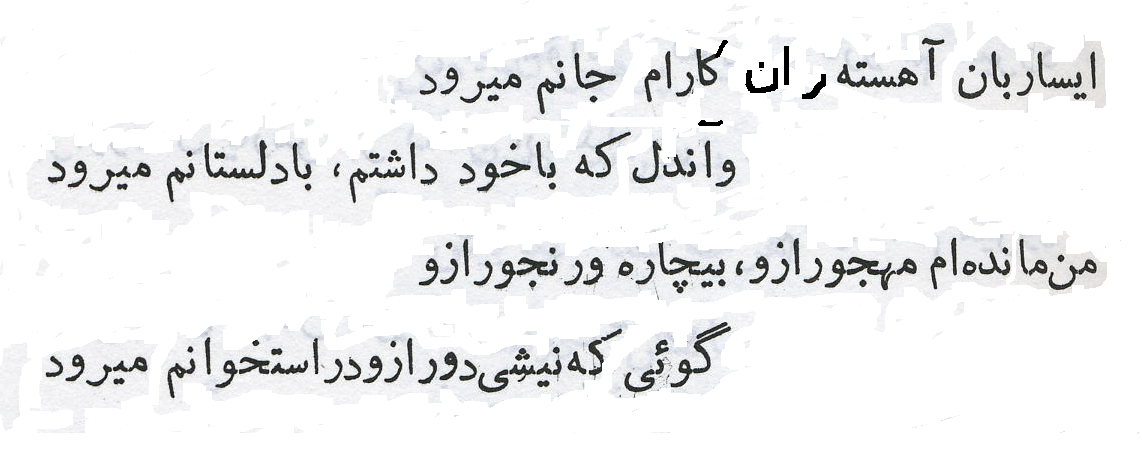 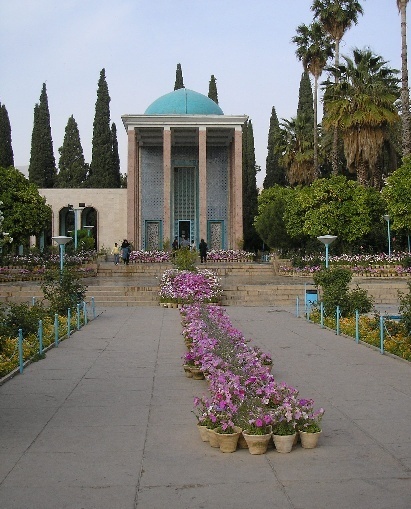 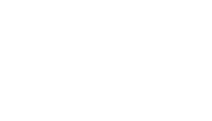 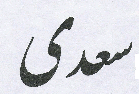 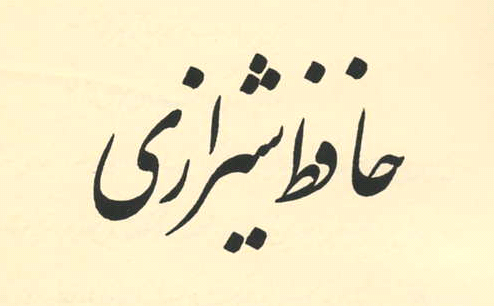 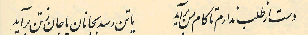 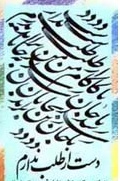 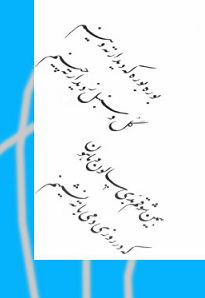 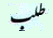 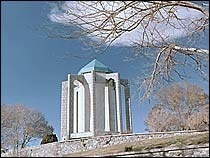 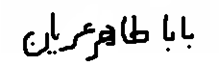 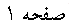 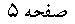 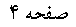 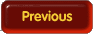 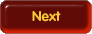 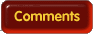 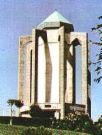 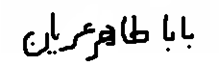 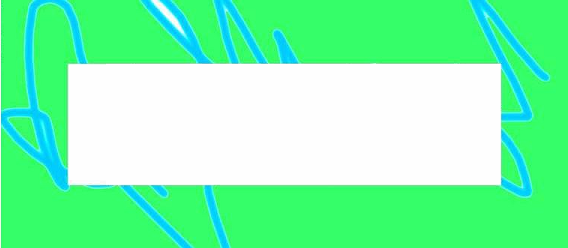 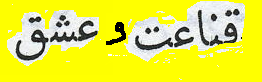 Last Updated: 12-Jul-96
Web Site Design by: Multimedia Internet Services, Inc. Send your Comments to: iranian@interport.net. Copyright © 1996 Abadan Publishing Co. All Rights Reserved. May not be duplicated or distributed in any form.
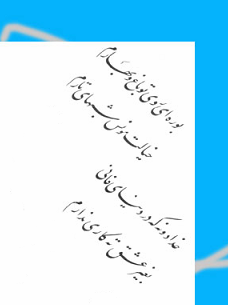 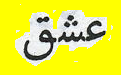 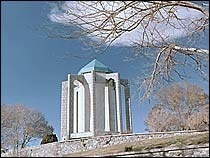 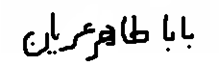 Life Is Not Forever
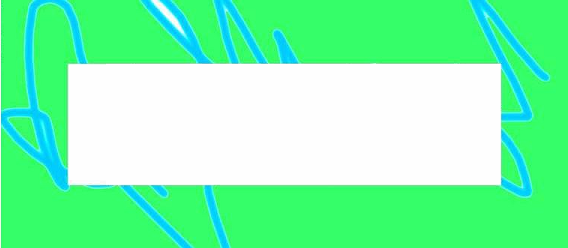 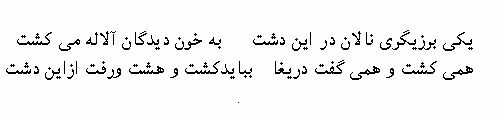 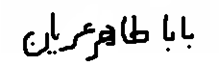 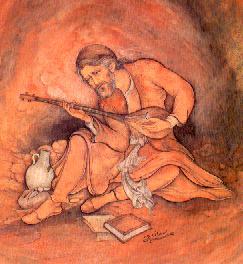 Life Is Not ForeverRealization of MortalityNo PermanencySo true especially on a day like today.
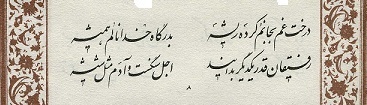 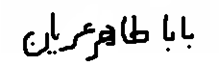 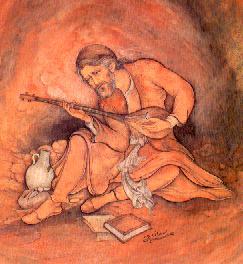 The Worth of Materialistic Existence
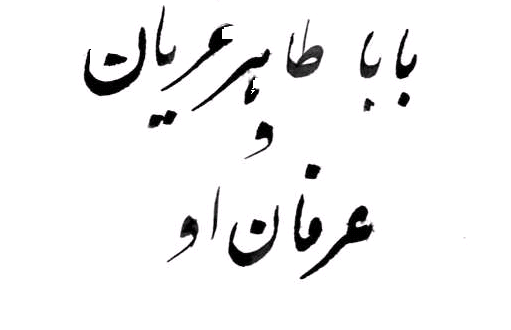 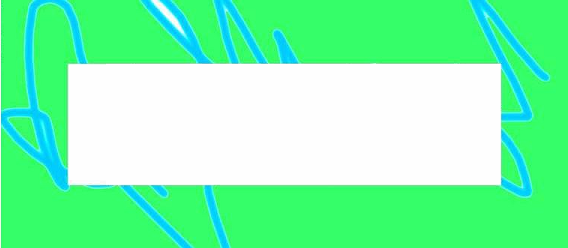 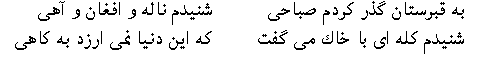 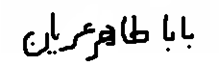 The Origins of Erfan (Mysticism)
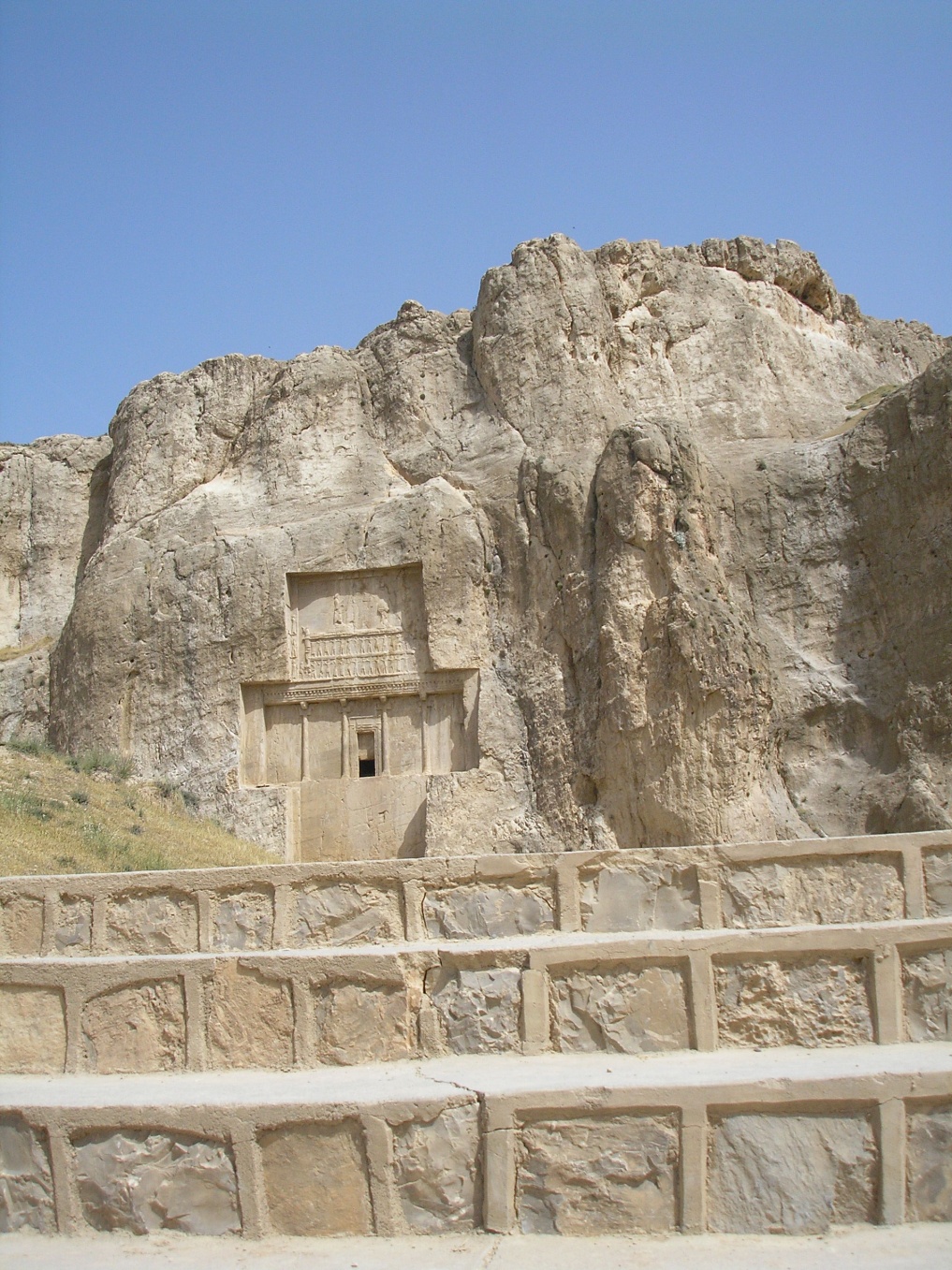 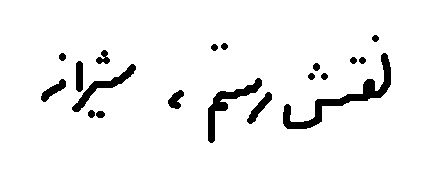 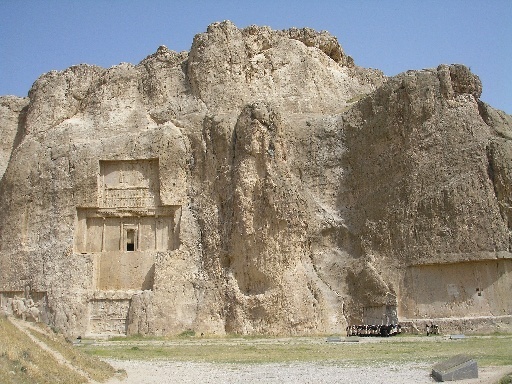 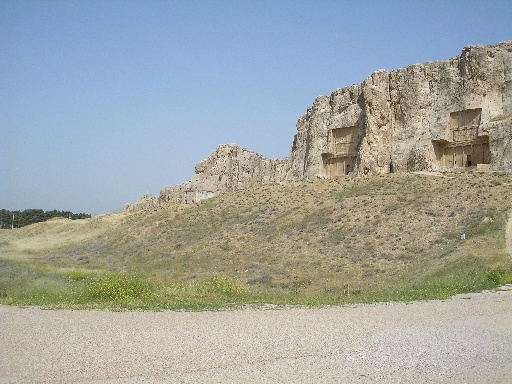 In The Name if AhooramazdaKooroshe Kabir
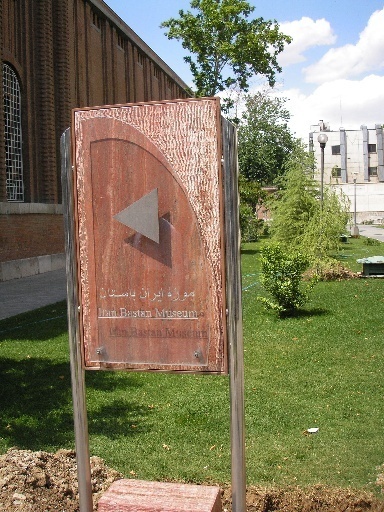 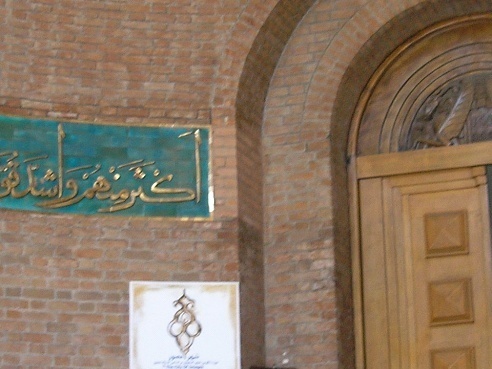 Sydney, Ausralia
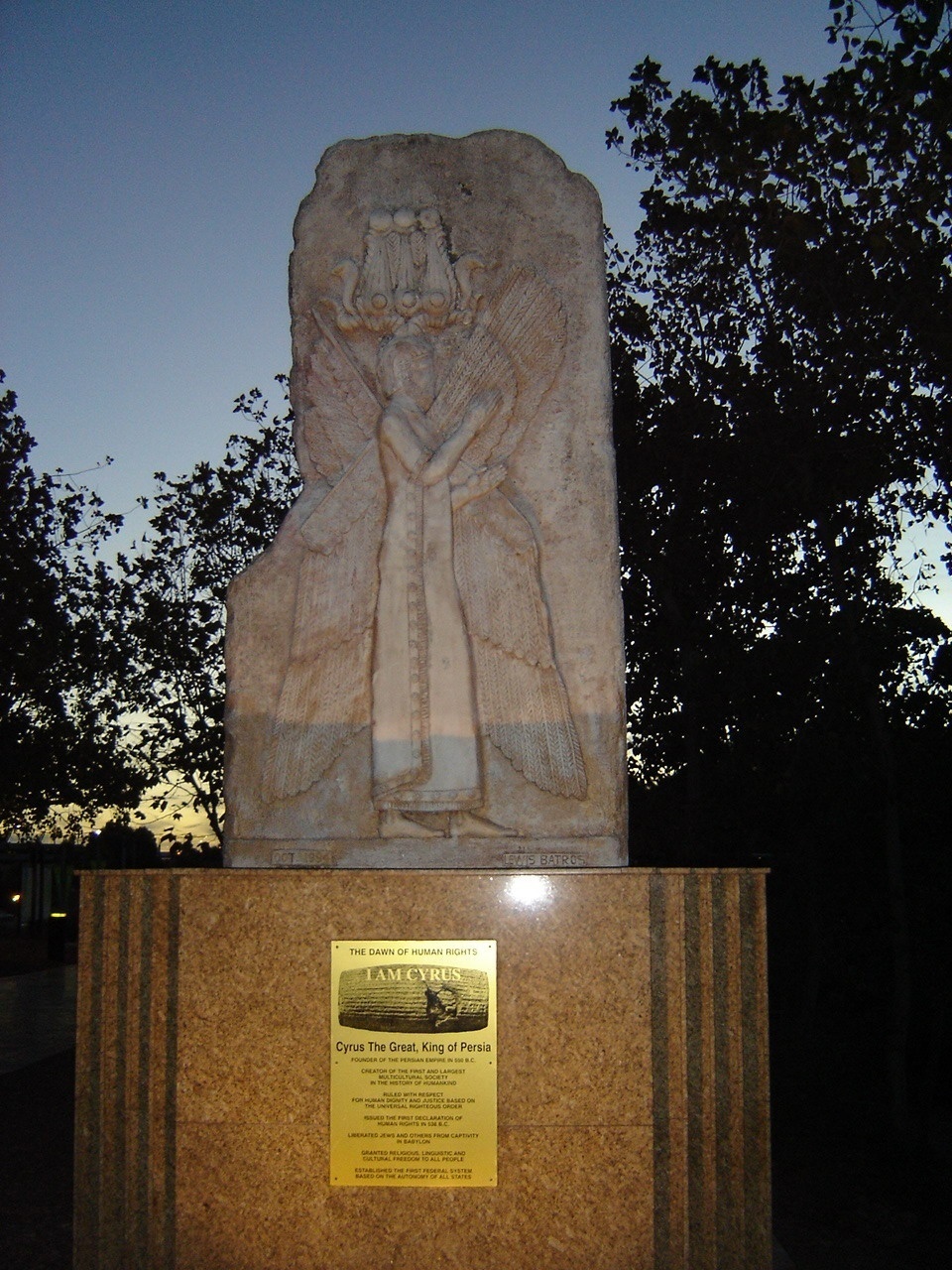 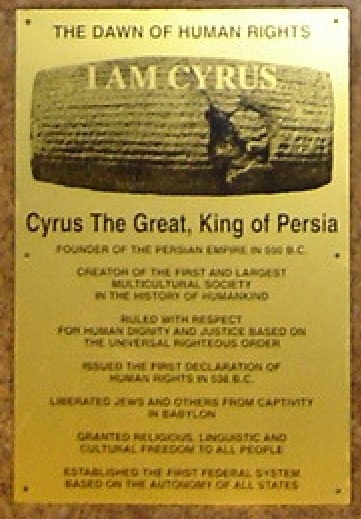 سعدی » دیوان اشعار » غزلیات 
اگر سروی به بالای تو باشد
نه چون بشن دلارای تو باشد

برای خود نشاید در تو پیوست
همی‌سازیم تا رای تو باشد

سر سعدی چو خواهد رفتن از دست
همان بهتر که در پای تو باشد
باباطاهر » دوبیتی‌ها
 
چه خوش بی‌مهربانی هر دو سر بی
که یکسر مهربانی دردسر بی

اگر مجنون دل شوریده‌ای داشت
دل لیلی از آن شوریده تر بی
Az sare rah chand to bardashti
Ta yar kera khahado meilash be ke bashad
Mysticism Worldwide
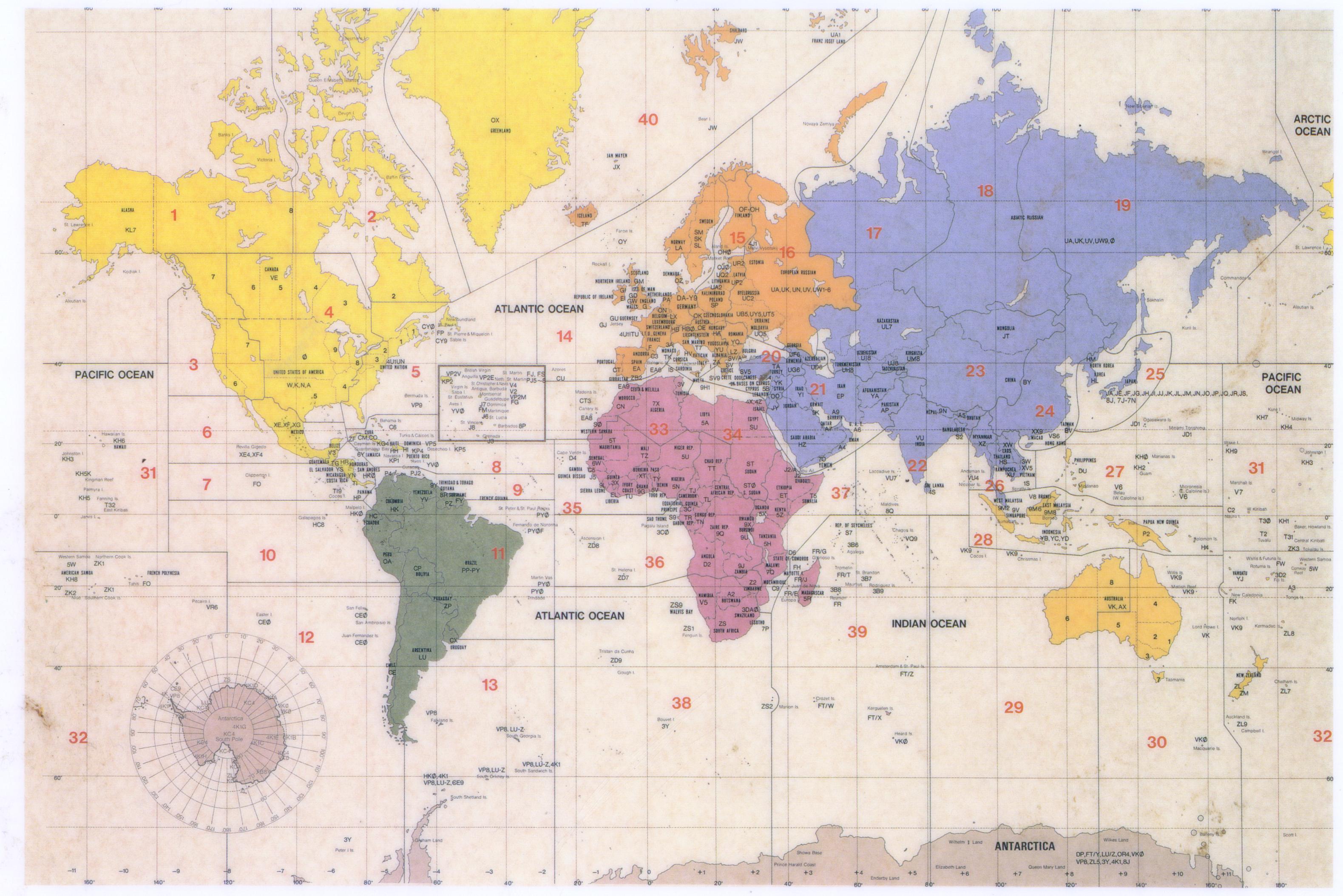 Contributions of Iranian Mystiques

Shortcuts
A Bridge
Life as a Privilege
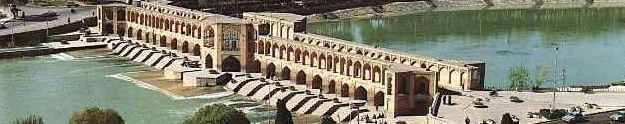 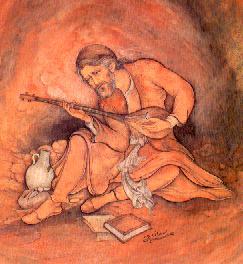 Tarighat
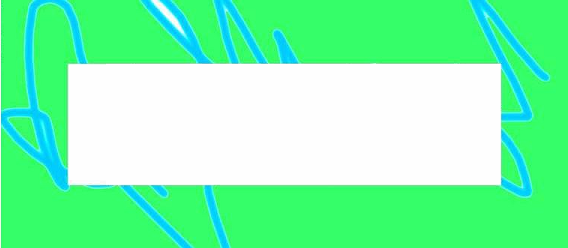 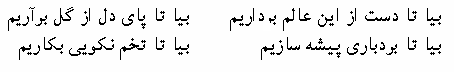 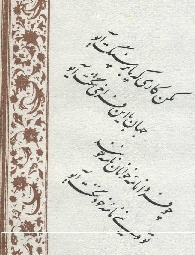 Tarighat
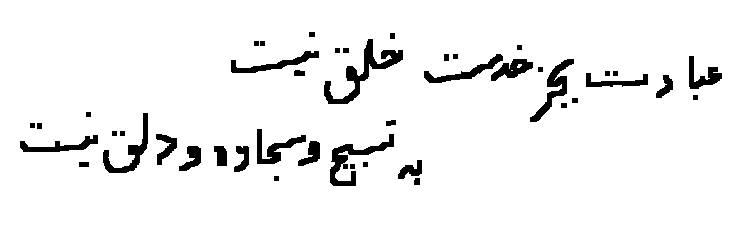 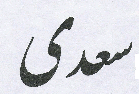 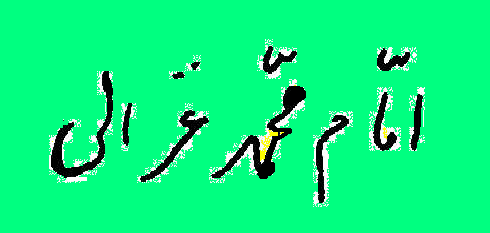 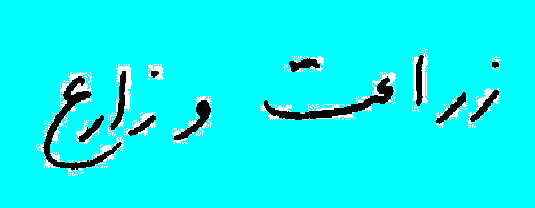 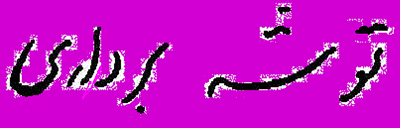 Permanency
Confucius:  Definition of a gentleman
Saadi:  Drown & drowning

صاحبدلی به مدرسه آمد ز خانقاه      
 بشکست عهد صحبت اهل طریق را 
گفتم میان عالم و عابد چه فرق بود      
 تا اختیار کردی از آن این فریق را 
گفت آن گلیم خویش بدر می‌برد ز موج       
وین جهد می‌کند که بگیرد غریق را
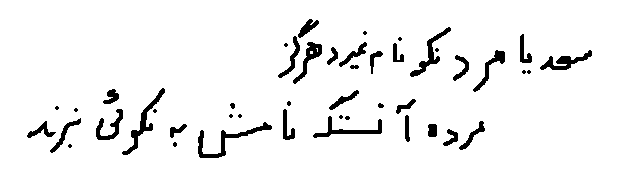 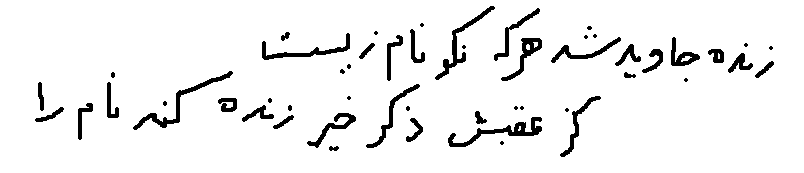 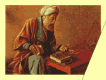 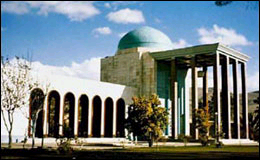 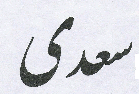 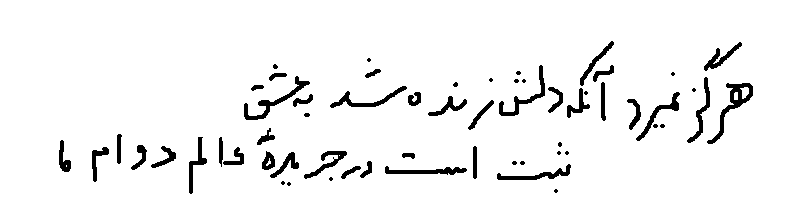 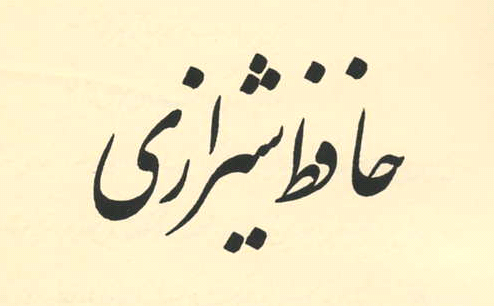 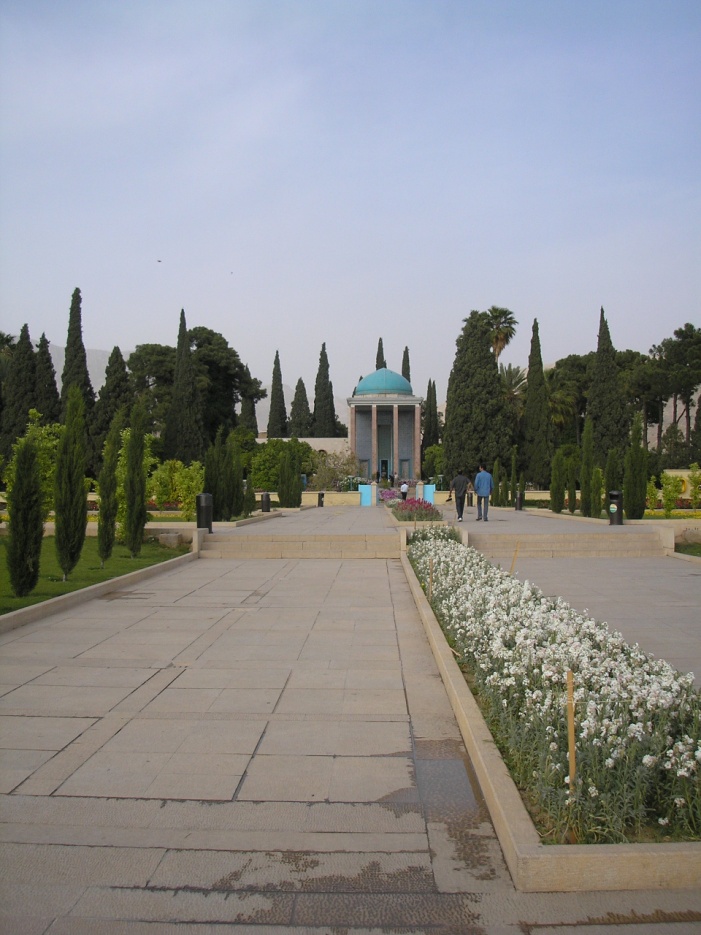 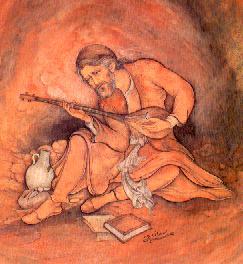 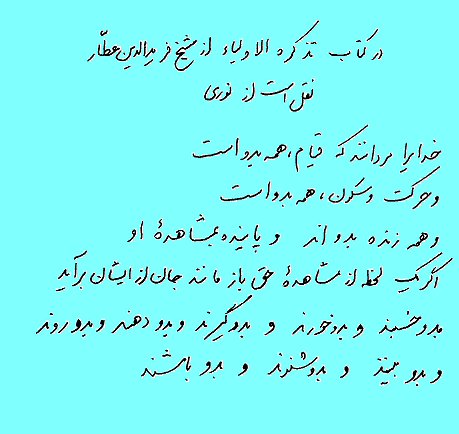 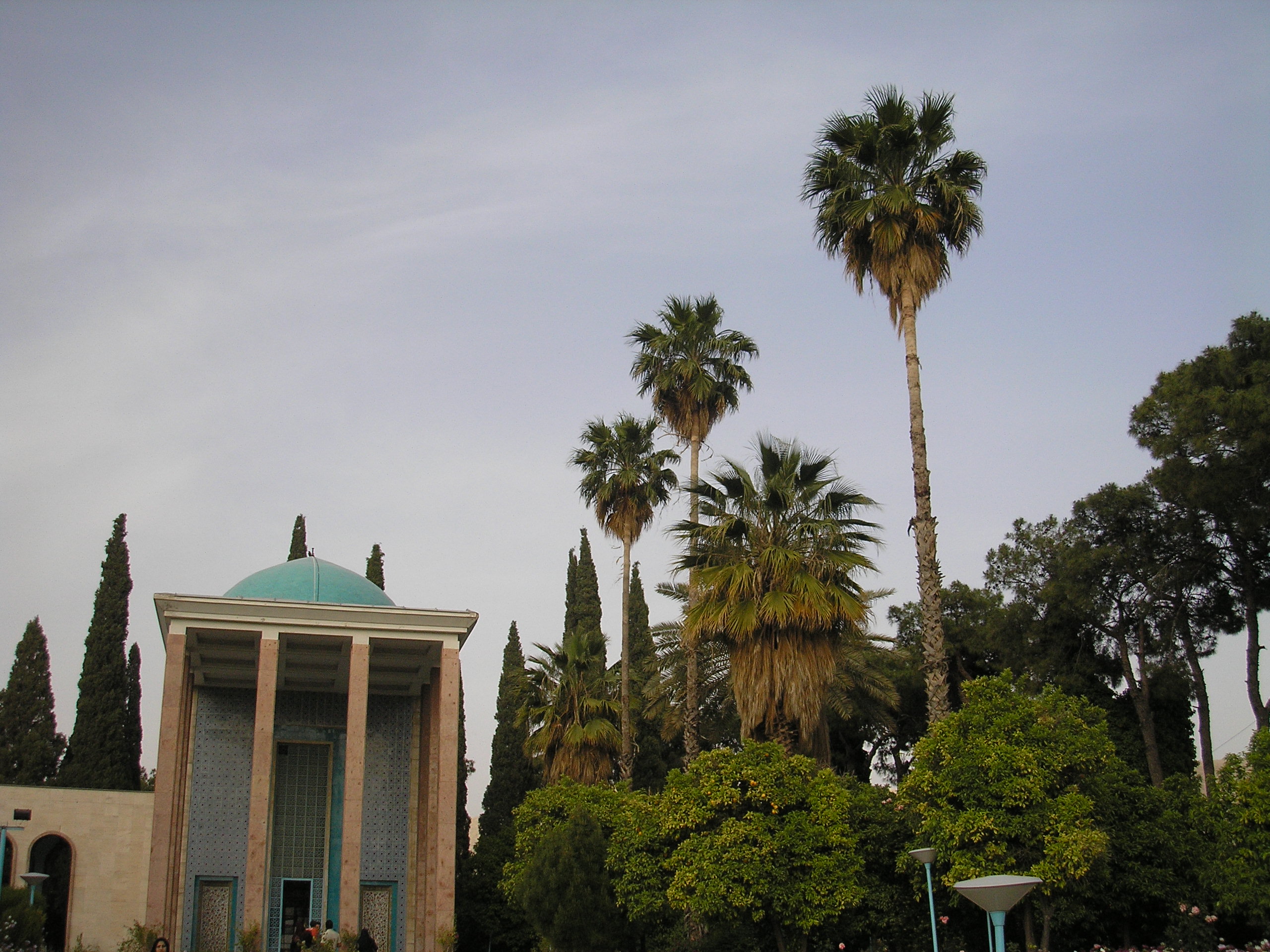 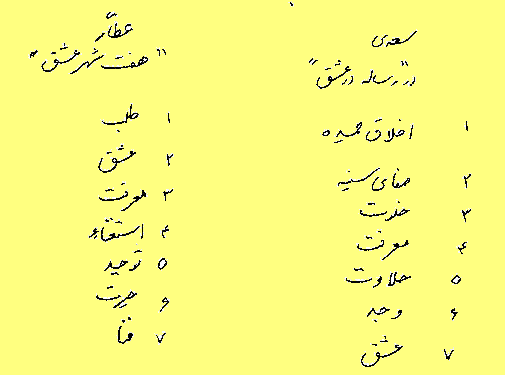 Akhlaghe Hamideh
Safaie sineh
Khalvat
Marefat
Halavat
Vajd
Eshgh
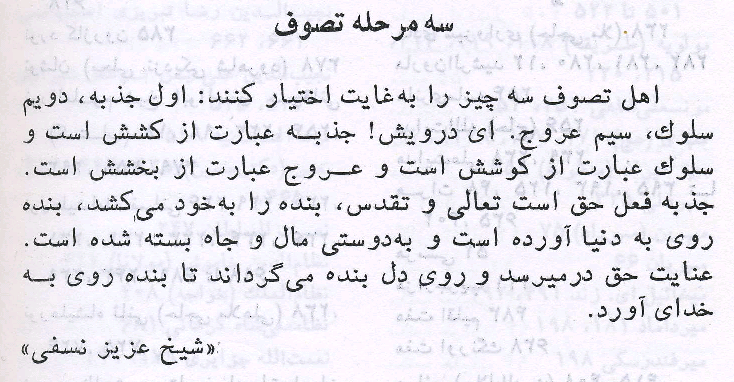 Torment, Anguish
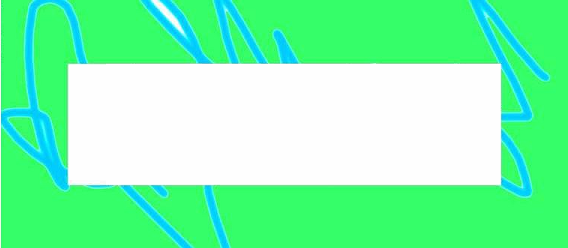 Torment, Anguish
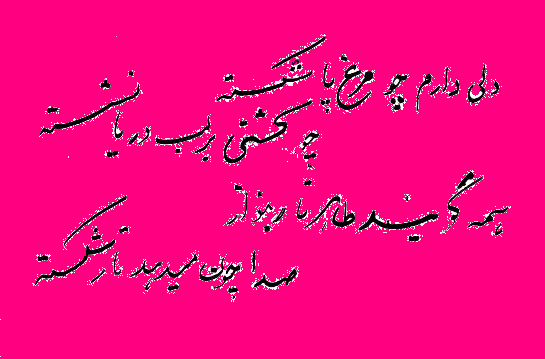 Bewilderment
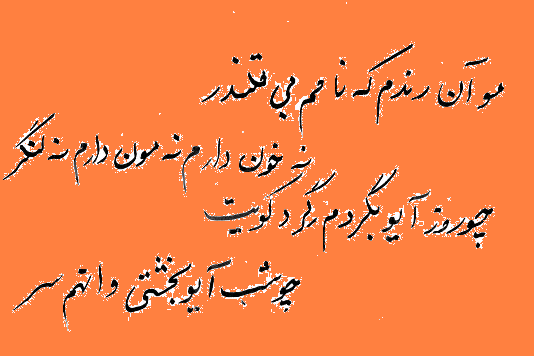 Torment, Anguish
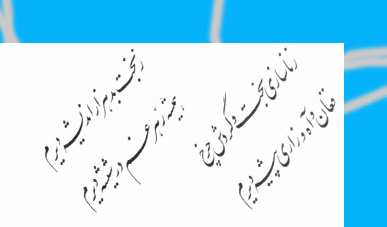 Torment, Anguish, Bewilderment, Love
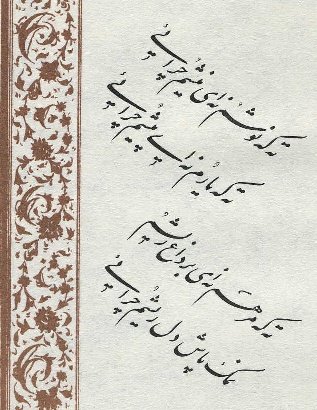 Torment, Anguish, Bewilderment, Love
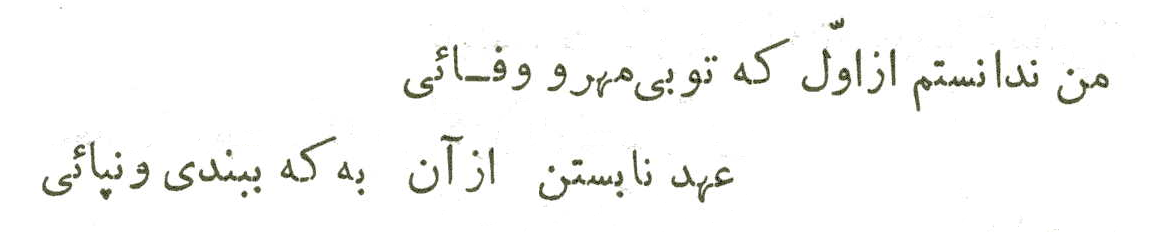 Torment, Anguish, Bewilderment
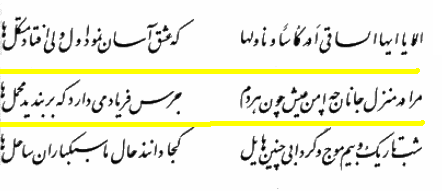 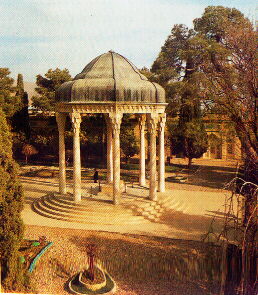 Bewilderment
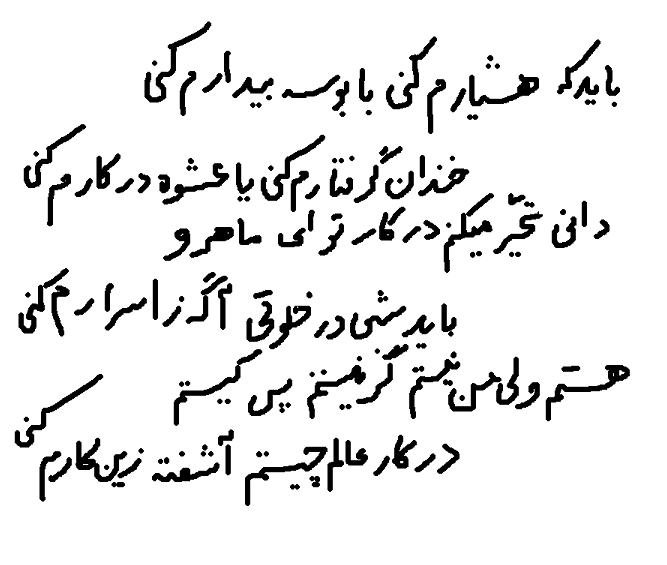 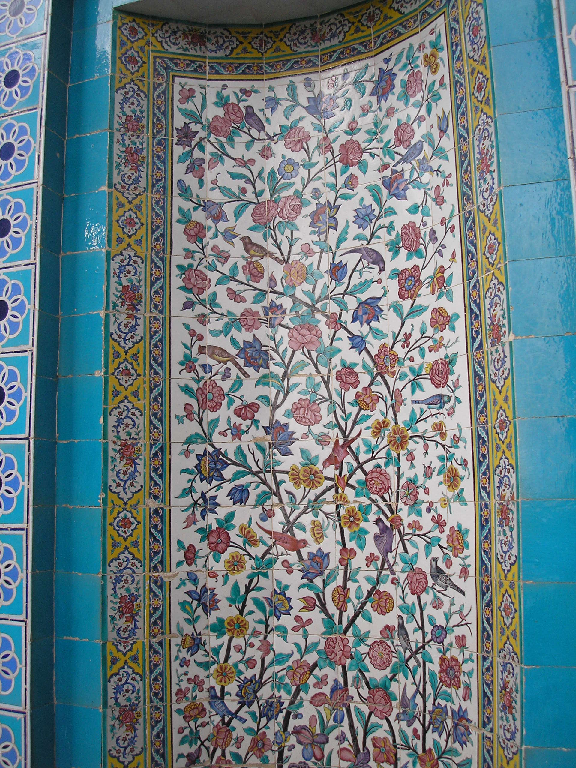 Bewilderment
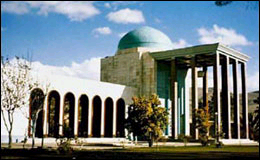 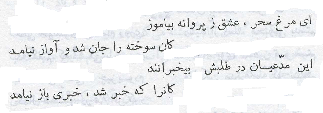 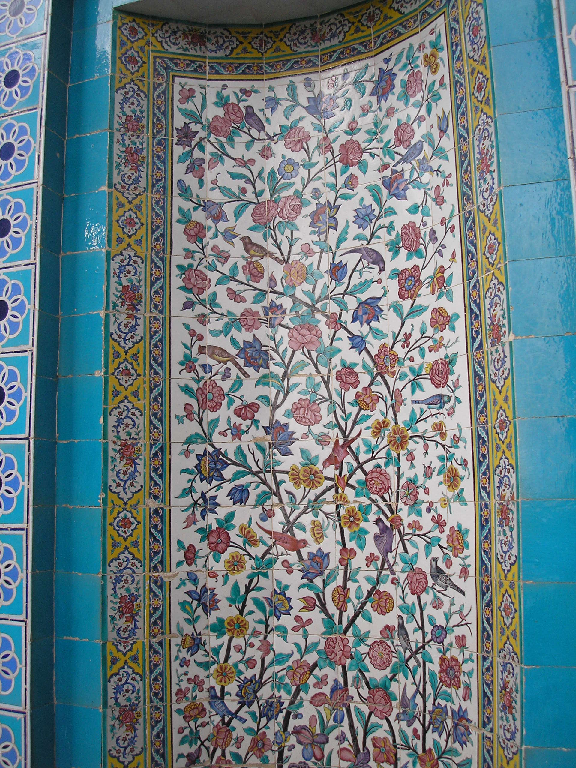 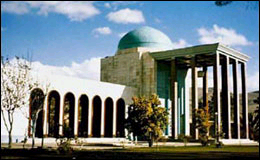 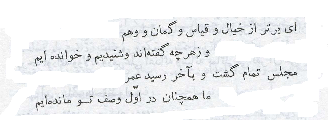 Tahhayor
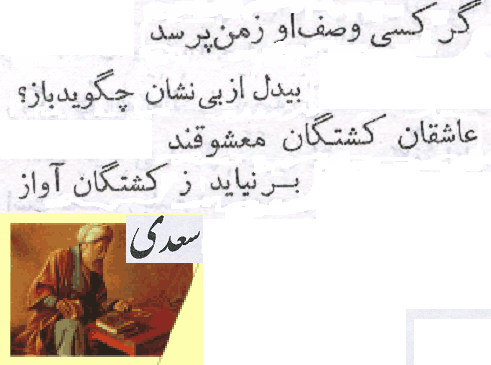 Bewilderment
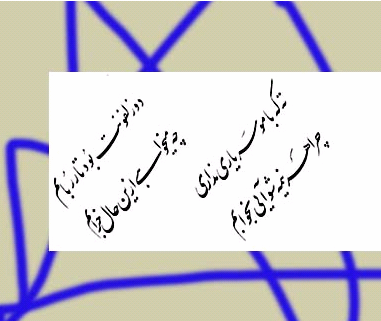 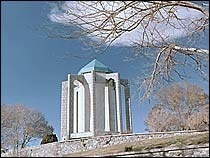 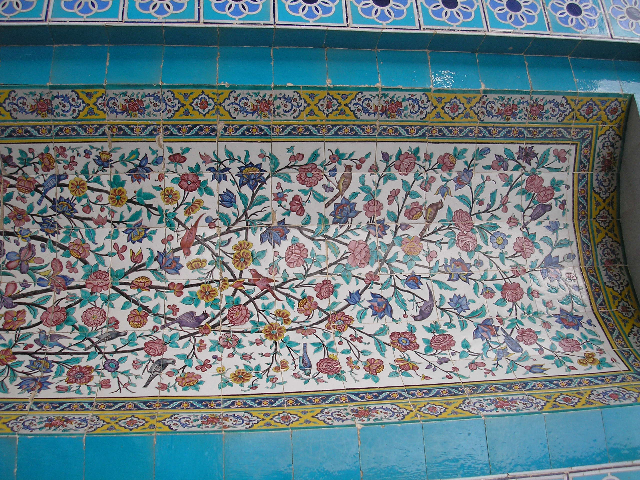 Tavakkol, Tavassol & TasslimFaith, Acceptance & Yeilding
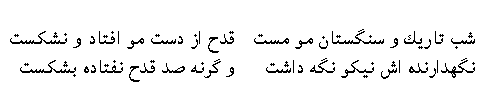 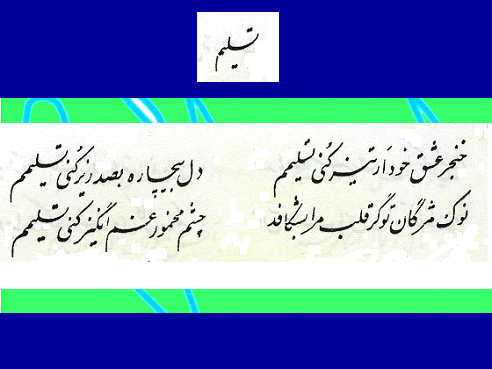 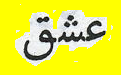 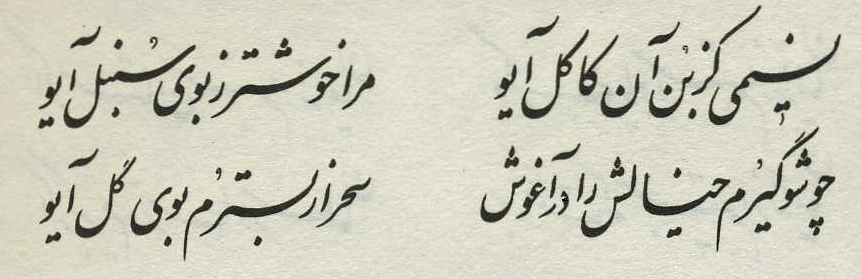 Universal UnityA Cosmic AffectionTawheed
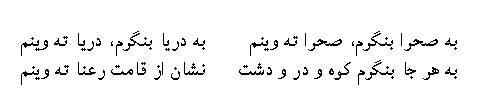 Universal UnityA Cosmic AffectionTawheed
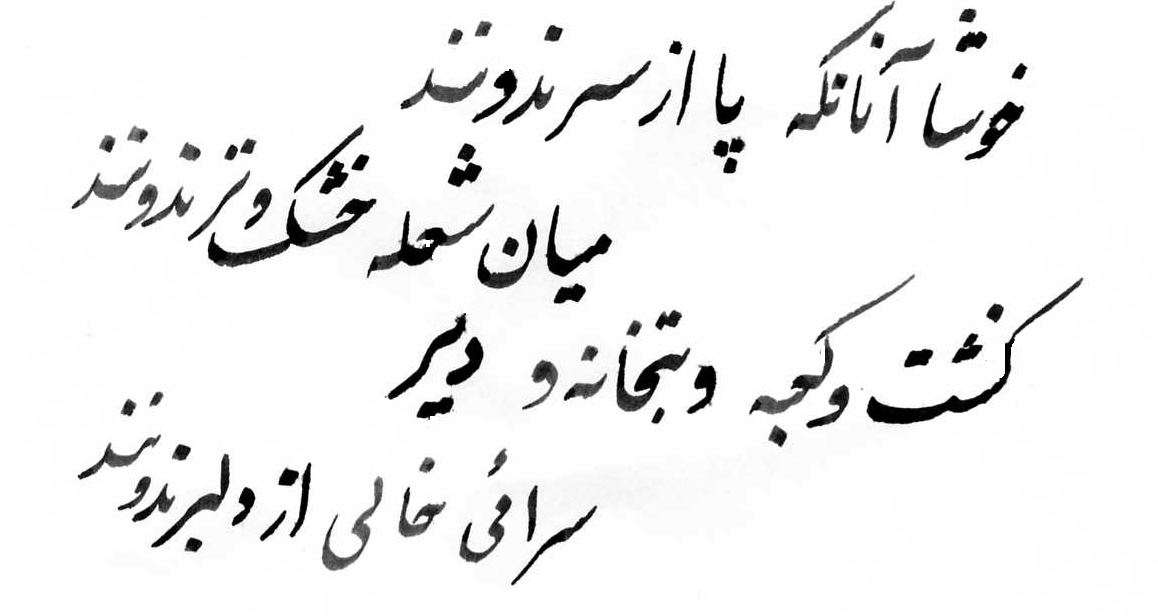 Universal UnityA Cosmic AffectionTawheed
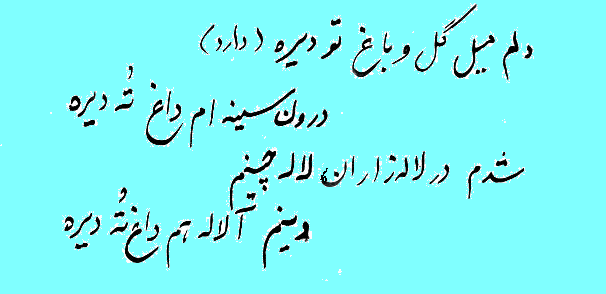 Me or YouThe Same?
Molana: Story of the man who goes to the house of his beloved
Unification
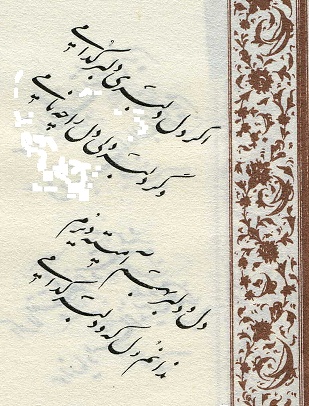 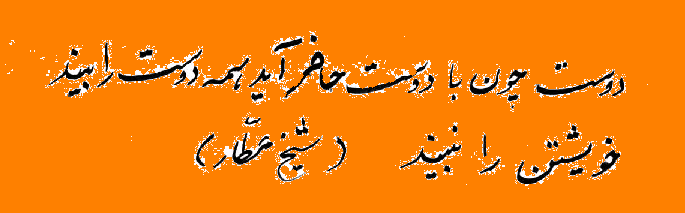 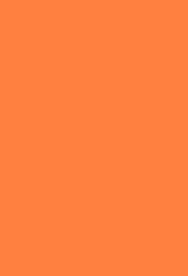 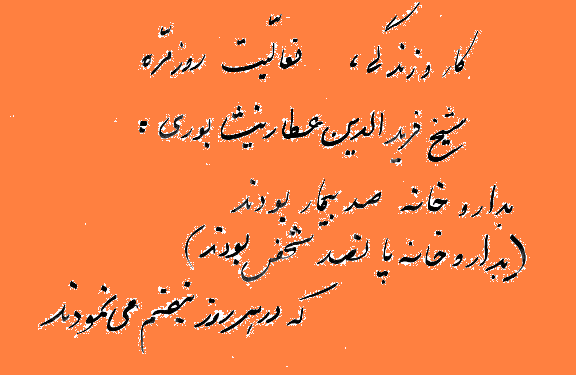 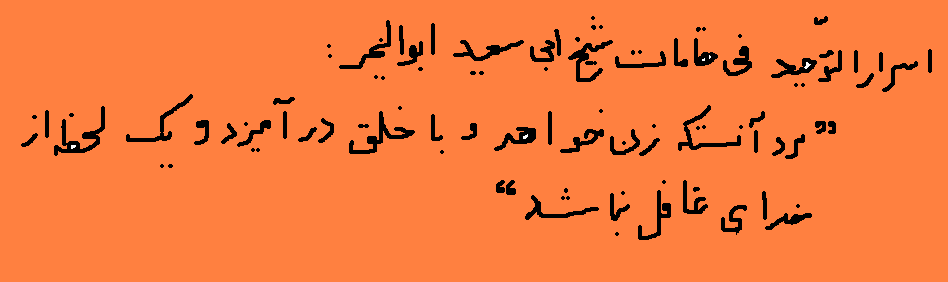 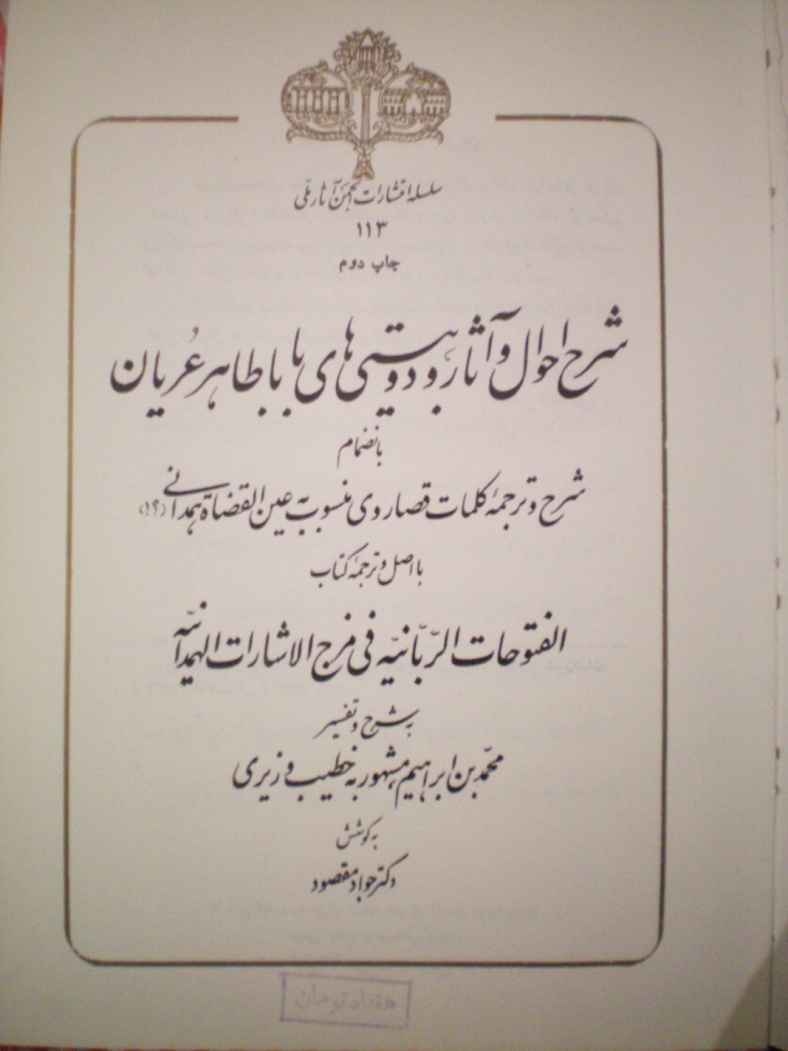 Thanks For Listening

AlsoThanks to: 
Dr. Osatd Moslem Bahadori
Dr. Osatd Alireza Ranjbar
Dr. Osatd Zia Norouzi
And many others.
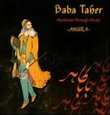 Thanks For Listening

AlsoThanks to: 
Dr. Khademi
Dr. Khalighi
Mr. Mahboobzadeh
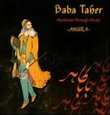 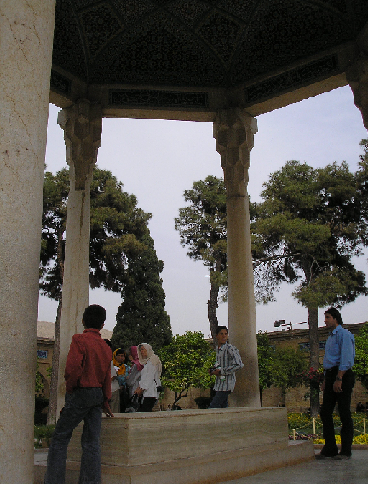 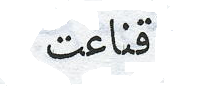 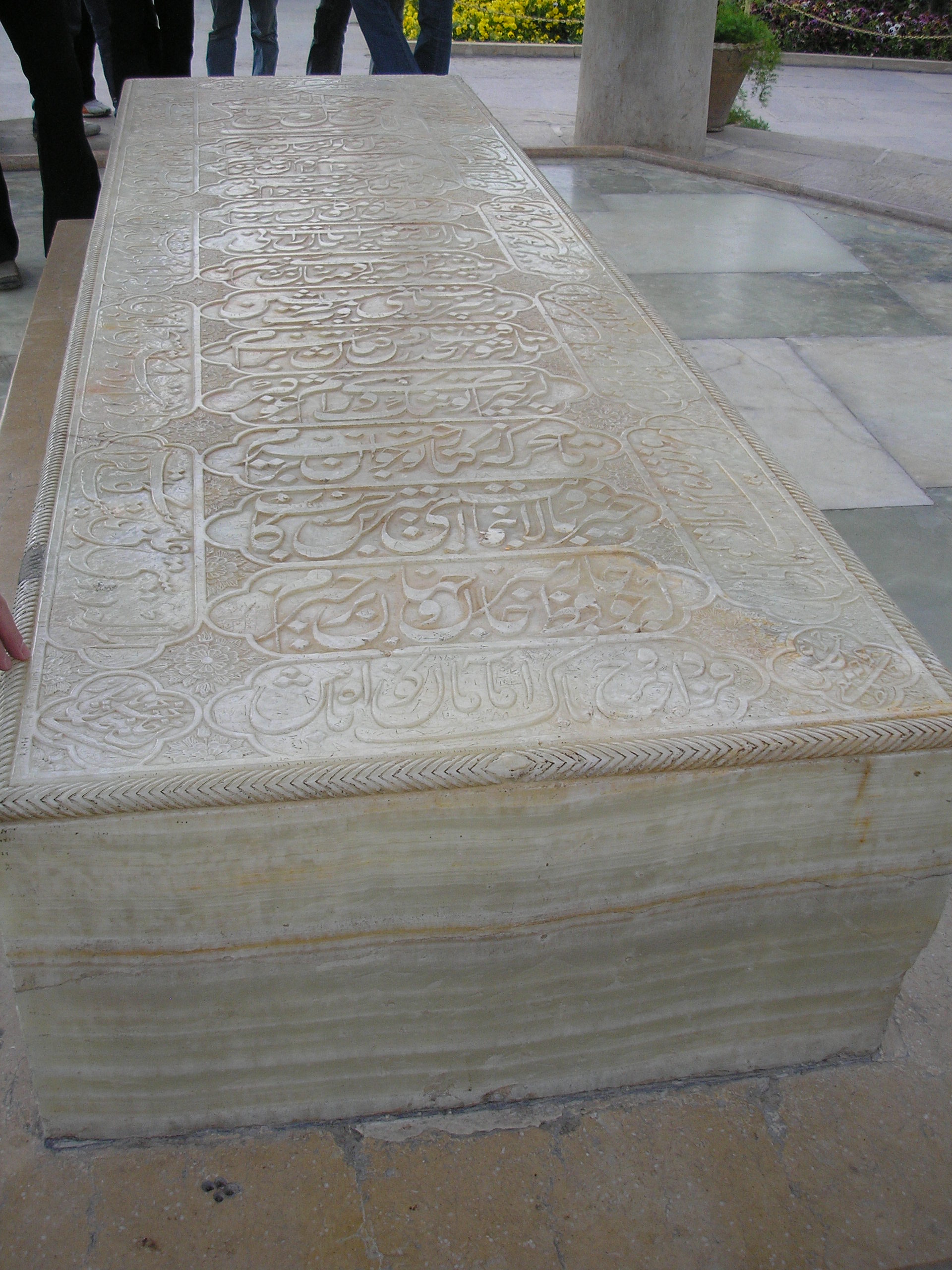 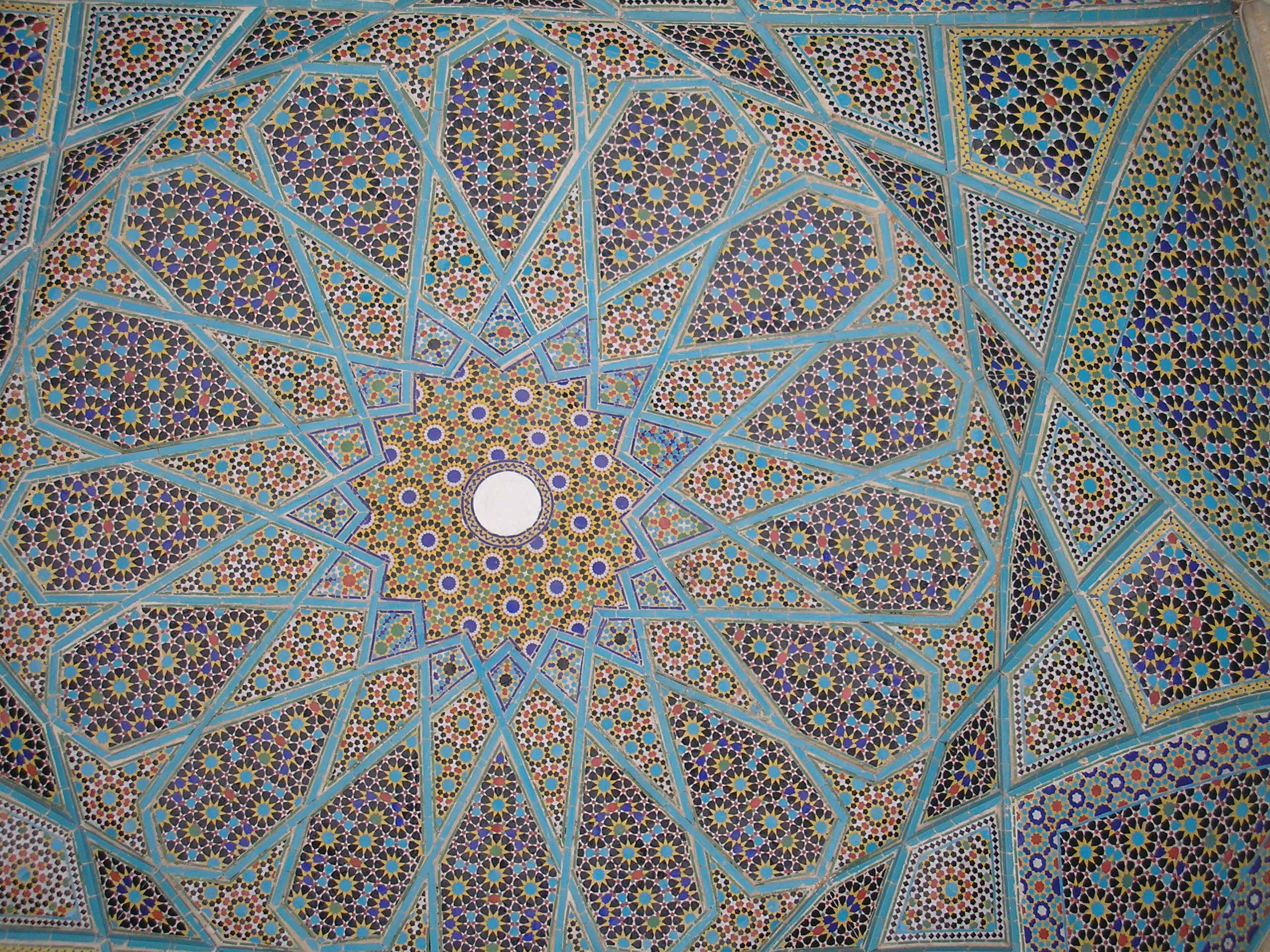 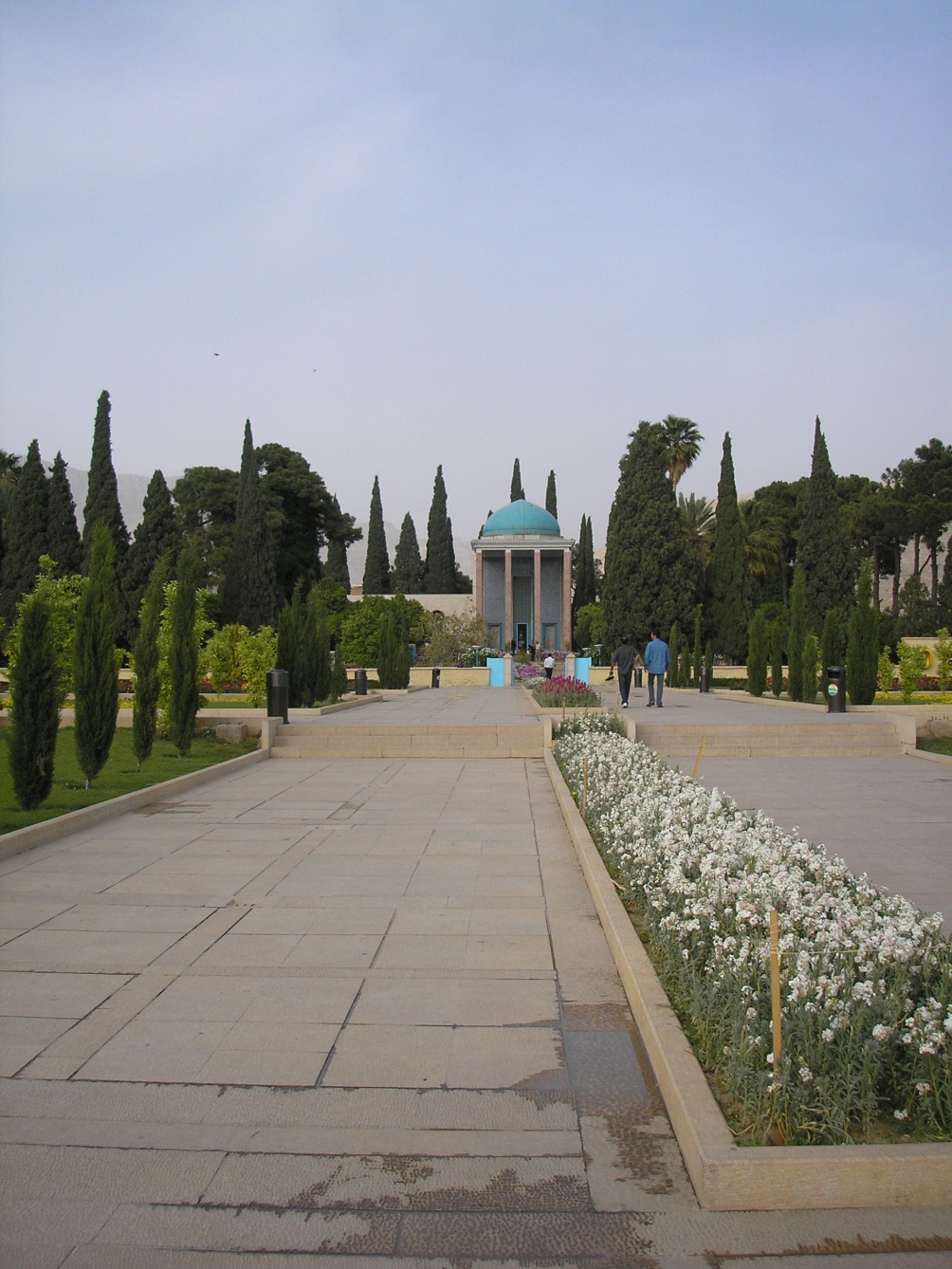 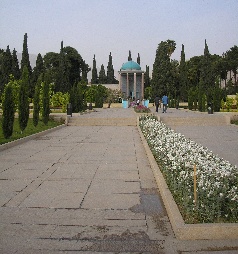 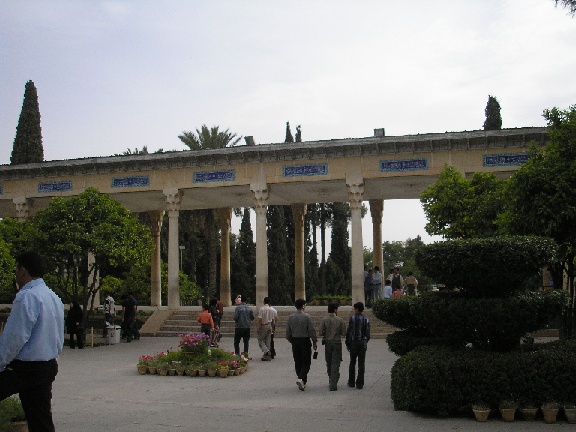 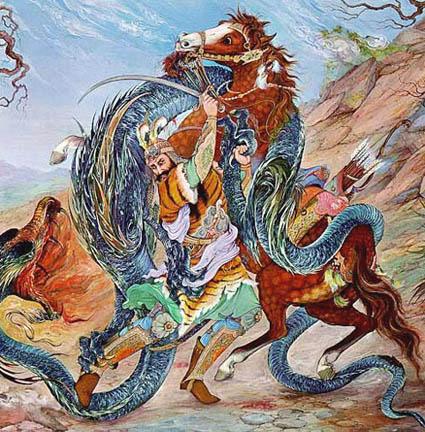 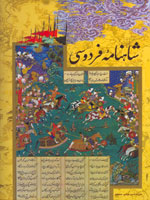 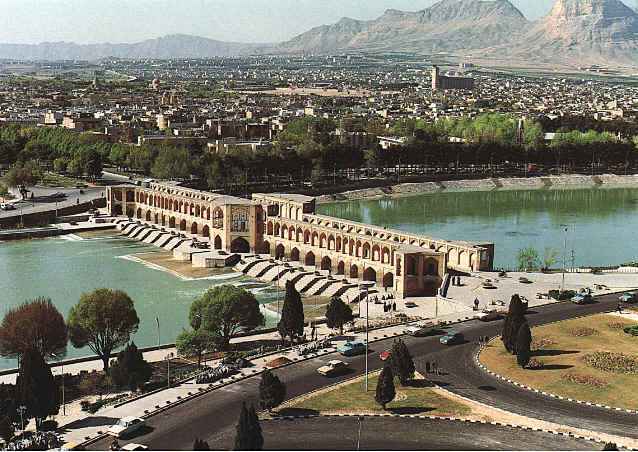 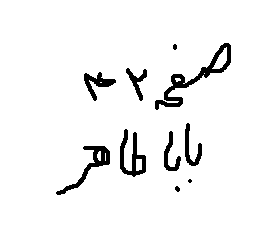 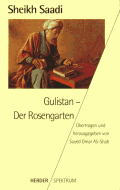 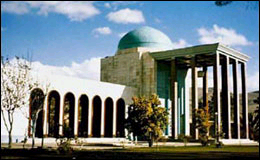 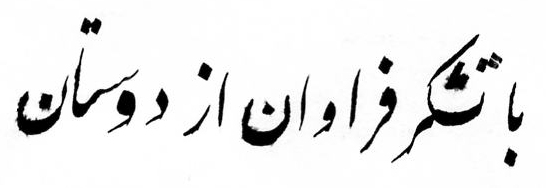 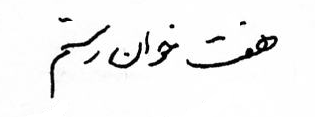 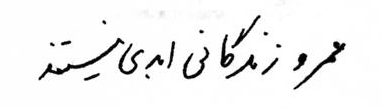 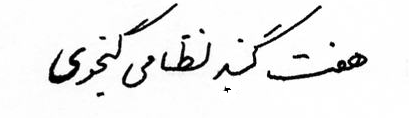 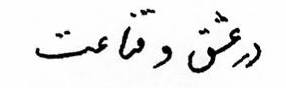 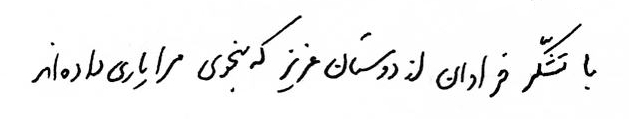